Творческая мастерская
Станция коллажная:
Станция бумажная:
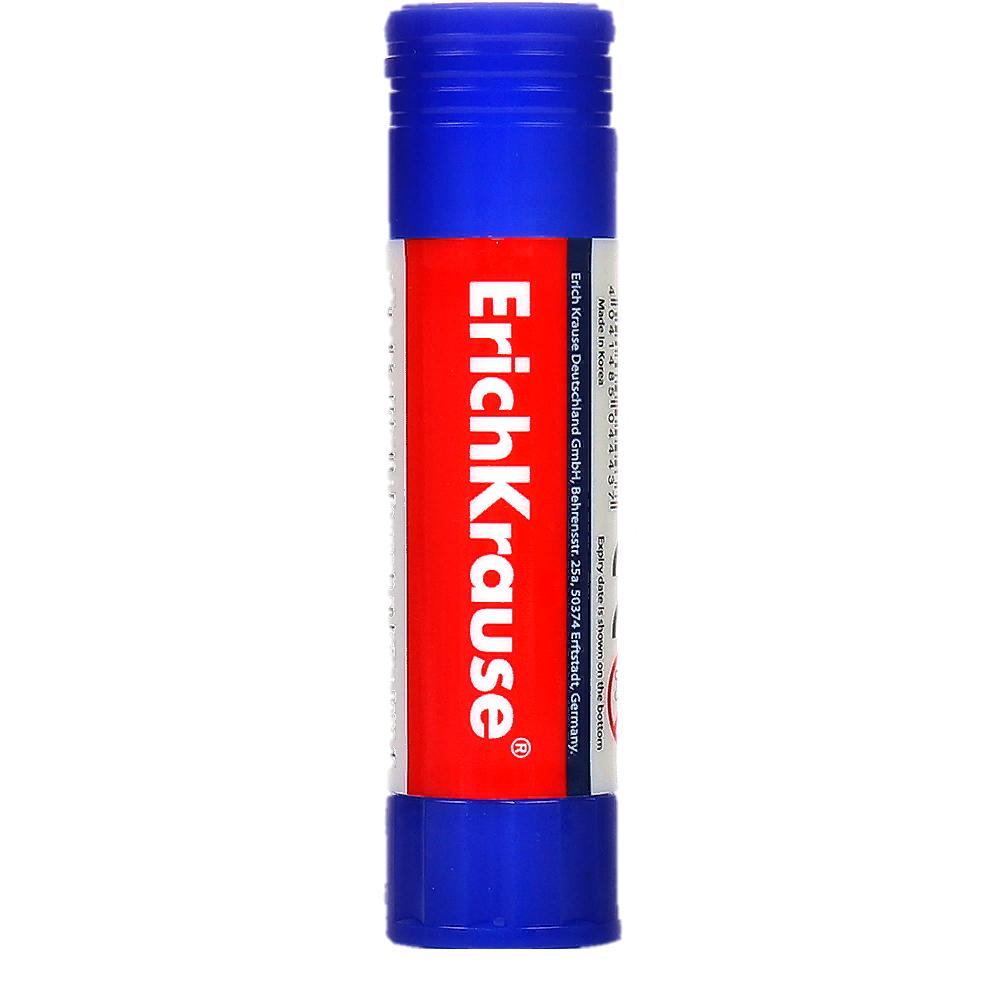 Станция красочная:
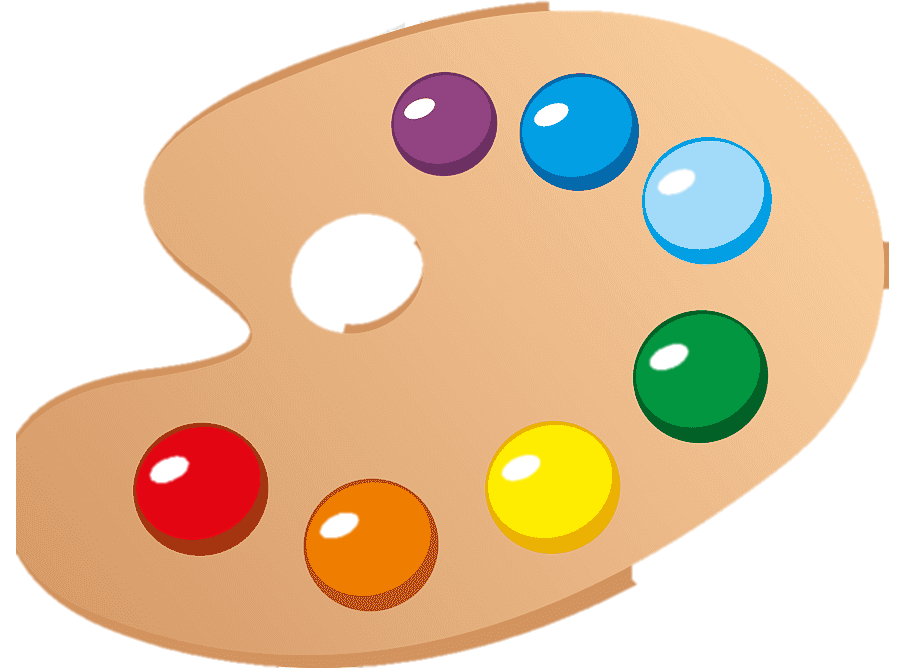 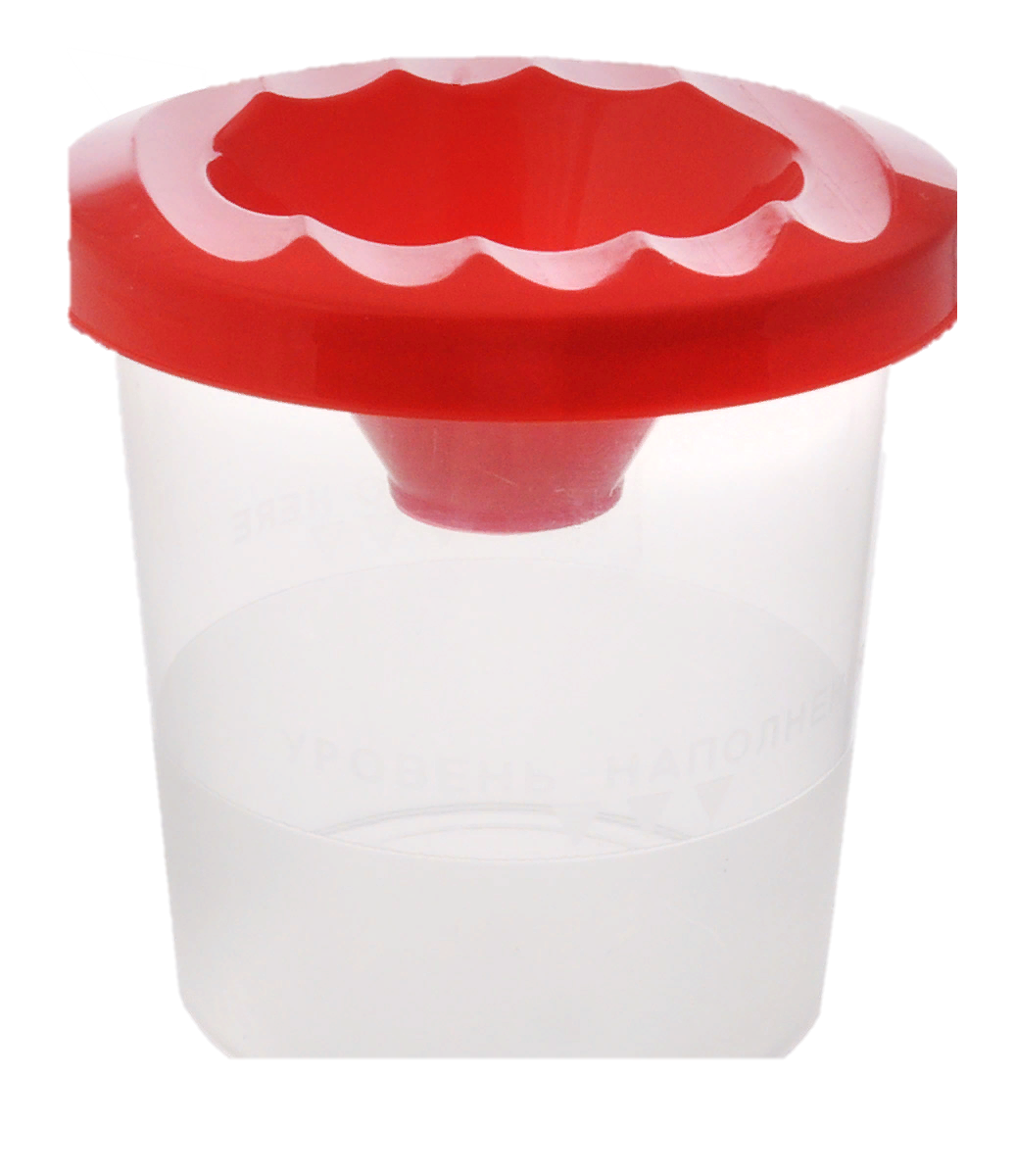 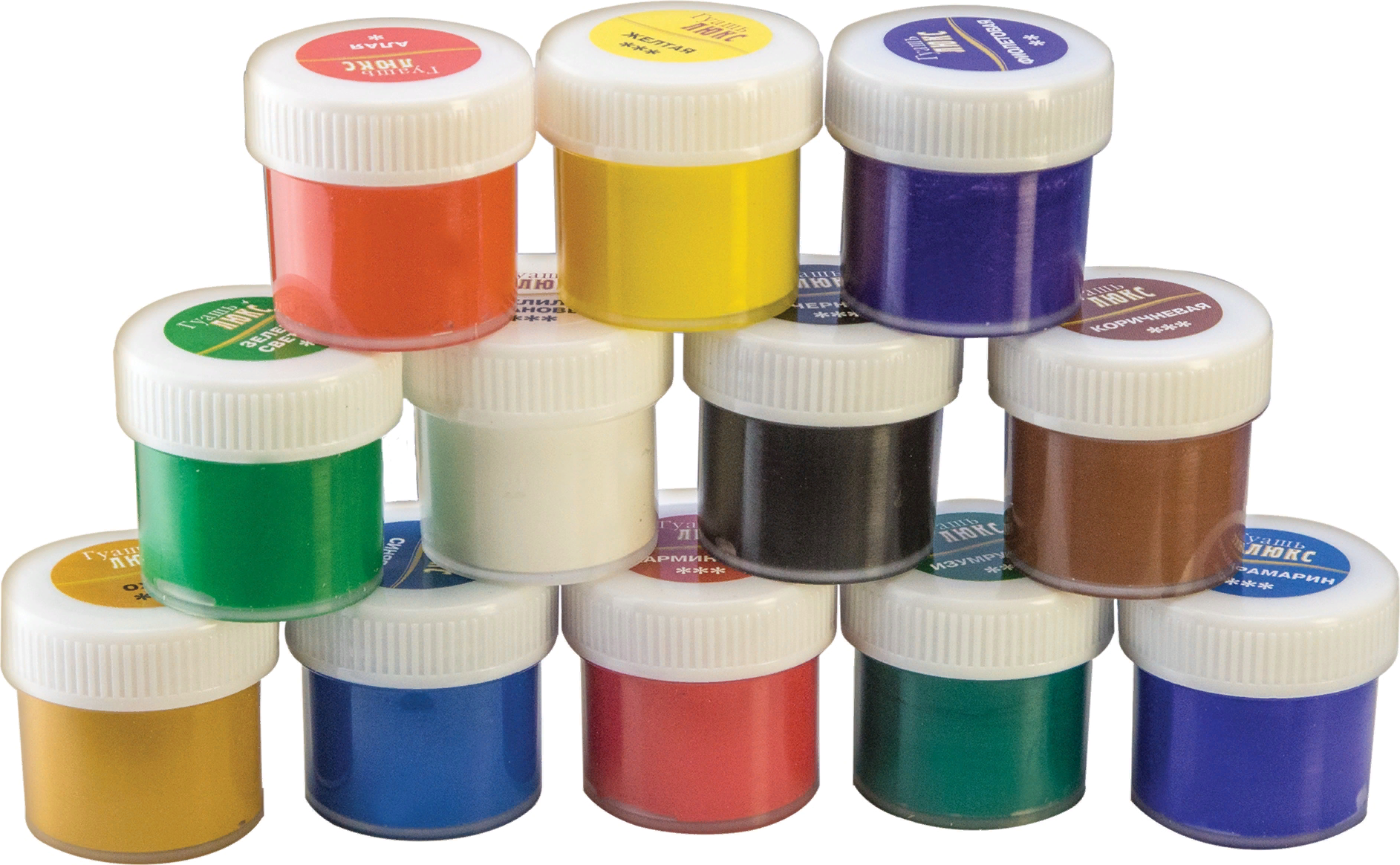